Grammar
Definite articles (revisited)
Y7 German 
Term 1.2 - Week 5
Author name(s): Leigh McClelland / Rachel Hawkes 

Date updated: 13/12/19
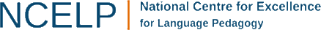 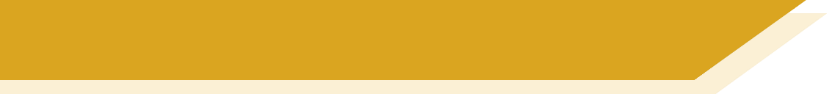 Definite articles
German nouns are divided up into two / three / four groups.
gender
the
Each group has a grammatical __________ and a different word for ______.
definite articles
These words for the are called _________ _________.
learn
As you know, when you learn a German noun, you must ________ its grammatical gender.
[Speaker Notes: As this is a revisit of this grammar feature from Week 1 (ahead of the introduction of plural nouns), the grammar explanation is provided as a gap fill text.Each sentence (plus answers) is animated separately to allow the teacher to elicit responses from the class, and build the explanation interactively and collaboratively.

Remember, that these explanations by themselves do not make a huge impact on learning – it is practice that really has the biggest benefits. So it is not worth spending too much time on these explanations. Also, they are always ‘partial’ – we can’t communicate all the complexity at once. 

Word frequency ratings: Haus [159], Familie [310], Zug [613]Source: Jones, R.L & Tschirner, E. (2011). A frequency dictionary of German: Core vocabulary for learners. London: Routledge.]
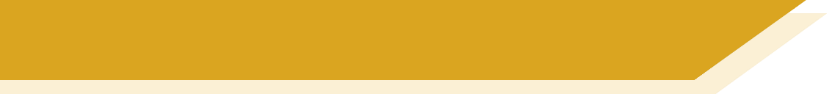 Definite articles
German nouns are divided up into two / three / four groups.
gender
the
Each group has a grammatical __________ and a different word for ______.
definite articles
These words for the are called _________ _________.
learn
As you know, when you learn a German noun, you must ________ its grammatical gender.
[Speaker Notes: As this is a revisit of this grammar feature from Week 1 (ahead of the introduction of plural nouns), the grammar explanation is provided as a gap fill text.Each sentence (plus answers) is animated separately to allow the teacher to elicit responses from the class, and build the explanation interactively and collaboratively.

Remember, that these explanations by themselves do not make a huge impact on learning – it is practice that really has the biggest benefits. So it is not worth spending too much time on these explanations. Also, they are always ‘partial’ – we can’t communicate all the complexity at once. 

Word frequency ratings: Haus [159], Familie [310], Zug [613]Source: Jones, R.L & Tschirner, E. (2011). A frequency dictionary of German: Core vocabulary for learners. London: Routledge.]
lesen
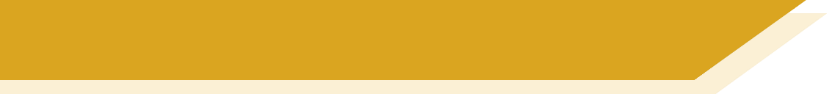 ein Filmprojekt [2]
Wie sagt man das auf Englisch?
The scene continues and the action starts!
Fußball
Mädchen
Haus
6. Der 	            /                   /		     ist klein.
The football is small.
Junge
Mädchen
Mutter
7. Der 		       /                 /	    geht ins Haus.
The boy goes into the house.
Vater
Haus
Fußball
8. Das 		/                   /	           ist groß.
The house is big.
Eltern
Mutter
Junge
9. Der		 /                /               kommt wieder aus dem Haus.
The boy comes out of the house again.
Haus
Fußball
Familie
10. Das                 /                  /	              explodiert!
The house explodes!
[Speaker Notes: 1. Students again decide which noun is correct for each sentence, and the teacher corrects these with them.2. Prompt students again to translate the sentences (in the same think-pair-share routine as previously). However, suggest to them that now things start to happen in the scene, they may find it more natural to use the present simple.

Haus [source 159], sein [2], klein [cluster 114], und [source 2], rund [cluster 316]
gehen [69] 
groß [source 74], neu [cluster 80]
kommen [61] wieder [cluster 75]
explodieren [cognate ˃2000]]
hören
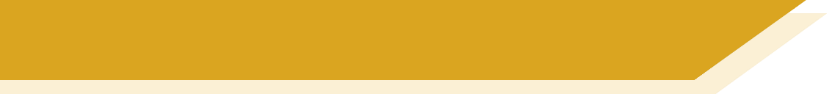 ein Computerspiel
Your German friend is on the phone describing the story of her new favourite computer game. You can’t hear because your dad is using the blender in the kitchen. 
Choose the correct nouns to make sense of it all.
1
2
3
4
5
[Speaker Notes: Transcript: Recordings have blender noises inserted instead of the words in square brackets.

1. Die [Nacht] ist sehr dunkel.
2. Der [Mann] steht in einer Kirche.
3. Der [Grund] ist nicht klar.
4. Der [Mann] findet einen Körper! Was?!
5. Der [Kopf] ist rot und blutig.
6.  Die[ Hand] hat keine Finger.
7.  Der [Mann] sieht jetzt ein Monster. Hilfe!
8.  Die [Tür] ist da.
9.  Das [Monster] kommt plötzlich in die Kirche.
10.  Das [Computerspiel] endet! O nein!







die Nacht [cluster 335], sehr [70], dunkel [cluster 819]
der Mann [cluster 131], stehen [cluster 210], Kirche [cluster 519]
der Grund [cluster 230], nicht [cluster 12], klar [cluster 255]
finden [source 110], der Körper [cluster 617], was [cluster 39]
der Kopf [source 279], sein [cluster 3], rot [cluster 381], blutig [cognate ˃2000]
die Hand [cluster 179], haben [7], keine [50], Finger [cognate 1034]
sehen [81], das Monster [cognate ˃2000], jetzt [62], Hilfe [cluster 737]
die Tür [source 400], offen [cluster 382]
das Monster [cognate ˃2000], kommen [cluster 61], plötzlich [source 459], Kirche [cluster 519]
das Programm [cognate 464], enden [cognate 1846]]
hören
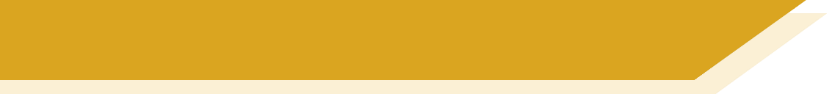 ein Computerspiel [2]
You keep listening to your friend, and start to make notes in English to try to make sense of the story.
6
7
8
9
10
[Speaker Notes: Transcript: Recordings have blender noises inserted instead of the words in square brackets.
6. Die[ Hand] hat keine Finger.
7.  Der [Mann] sieht jetzt ein Monster. Hilfe!
8.  Die [Tür] ist da.
9.  Das [Monster] kommt plötzlich in die Kirche.
10.  Das [Computerspiel] endet! O nein!


die Nacht [cluster 335], sehr [70], dunkel [cluster 819]
der Mann [cluster 131], stehen [cluster 210], Kirche [cluster 519]
der Grund [cluster 230], nicht [cluster 12], klar [cluster 255]
finden [source 110], der Körper [cluster 617], was [cluster 39]
der Kopf [source 279], sein [cluster 3], rot [cluster 381], blutig [cognate ˃2000]
die Hand [cluster 179], haben [7], keine [50], Finger [cognate 1034]
sehen [81], das Monster [cognate ˃2000], jetzt [62], Hilfe [cluster 737]
die Tür [source 400], offen [cluster 382]
das Monster [cognate ˃2000], kommen [cluster 61], plötzlich [source 459], Kirche [cluster 519]
das Computerspiel [part-cognate 769/500], enden [cognate 1846]]
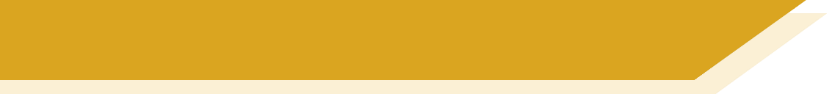 Antworten
6
die
Hand – no fingers
der
7
Man sees monster
Door is there
die
8
Monster comes into the church
das
9
das
Computer game ends
10
[Speaker Notes: ANSWERS

6. Die[ Hand] hat keine Finger.
7.  Der [Mann] sieht jetzt ein Monster. Hilfe!
8.  Die [Tür] ist da.
9.  Das [Monster] kommt plötzlich in die Kirche.
10.  Das [Computerspiel] endet! O nein!


die Nacht [cluster 335], sehr [70], dunkel [cluster 819]
der Mann [cluster 131], stehen [cluster 210], Kirche [cluster 519]
der Grund [cluster 230], nicht [cluster 12], klar [cluster 255]
finden [source 110], der Körper [cluster 617], was [cluster 39]
der Kopf [source 279], sein [cluster 3], rot [cluster 381], blutig [cognate ˃2000]
die Hand [cluster 179], haben [7], keine [50], Finger [cognate 1034]
sehen [81], das Monster [cognate ˃2000], jetzt [62], Hilfe [cluster 737]
die Tür [source 400], offen [cluster 382]
das Monster [cognate ˃2000], kommen [cluster 61], plötzlich [source 459], Kirche [cluster 519]
das Computerspiel [part-cognate 769/500], enden [cognate 1846]]
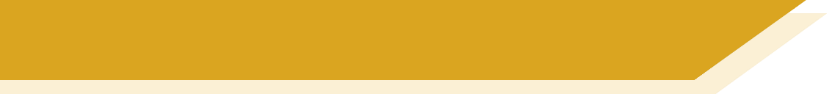 Schreib diese Filmszene auf Deutsch
Die Familie ist zu Hause.
Das Hause ist klein aber der Garten ist groß.
Der Vater sitzt im Zimmer und er arbeitet.
Der Junge steht und er kocht.
Das Mädchen schreibt eine Liste und die Mutter kommt.
Die Nacht ist dunkel.  Eine Person ist kein Mensch…
[Speaker Notes: Vocabulary revision1.2.5 Vokabeln - kommen [61] stehen [87] der Körper [617] der Kopf [279] die Tür [400] der Vater [216] die Mutter [227] der Junge [630] das Mädchen [537] dunkel [819] die Nacht [335]
Revisit #1: arbeiten [200] putzen [2851] kochen [1005] sitzen [261] das Auto [490] zu Hause [6/159]der Garten [959] der Boden [445] die Liste [1975] das Zimmer [609]
Revisit #2:  ich bin [8/3] klein [114] groß [74]  rot [381] gelb [1819] blau [1016] wie? [28] und [2] bitte [547] danke [778] die Form [300] der Mensch [104] das Ding [337]

Note: this task cues German present tense using predominantly the present continuous in English (which fits the context for a set of stage/film directions describing a scene before the main action starts).  This provides another opportunity to practise this important cross-linguistic difference in production, written modality.  In the previous lesson we practised comprehension of the same.  Students need repeated practice with this language feature.

In addition, this task also practises noun gender, definite/indefinite article differentiation and the use of ‘kein’, which was introduced several weeks ago.

Note: this task may be deemed too challenging for some groups.  There are several ways to differentiate it to provide scaffolding / reduce the level of challenge.1] Provide the language as an L2  L1 translation.  Students will still engage in mapping the meaning of English present continuous to German present tense.2]  Restructure the task as a jigsaw translation - Provide English and German versions of the text alongside each other, with different gaps.  See the next slide for an example of this.3] As above, but provide the first letter of each of the German words.  This provides only limited support for the vocabulary retrieval but note that it does not allow for such a clear focus on the present continuous / German present tense comparison.]
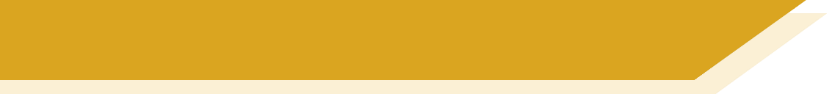 Schreib diese Filmszene auf Deutsch
ist   zu     Hause
The family
ist   klein
The house
but
der
groß
Garten
is
The   father
sitzt
in  the  room
und
arbeitet
he
is  standing
und
The   boy
er
kocht
schreibt
eine
and
the
The  girl
kommt
Liste
mother
is
night
dunkel
Eine
Die
person
Mensch
kein
is
[Speaker Notes: Alternative ‘jigsaw’ translation task format]
Partnerarbeit
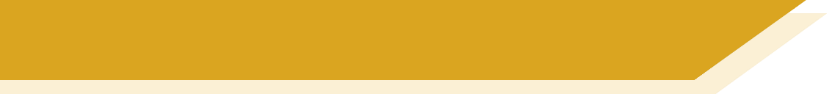 sprechen
Partner A
Say the sentence to your partner in German, but do not say the noun that is crossed out. Chose the German word for ‘the’ carefully (der, die or das). Your partner will choose between two pictures. S/he will then write out the whole sentence in German – so give a moment to do this.
Partner B
Listen to your partner saying five sentences. For each, tick the noun that matches the word for the that your partner says. Then try to write the spelling of each whole sentence that your partner has read out.
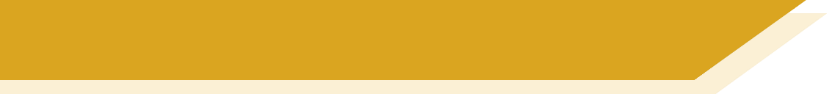 Partnerarbeit
Partner A
[The girl] spielt Fußball.
[The mother] trinkt Wasser.
[The door] ist offen.
[The monster] ist groß.
[The man] lächelt schön.
Das Mädchen spielt Fußball.
Die Mutter trinkt Wasser.
Die Tür ist offen.
Das Monster ist groß.
Der Mann lächelt schön.
[Speaker Notes: DO NOT DISPLAY THIS SLIDE
lächeln [source 793], schön [source 164]
kosten [894], Million [cluster 206], Euro [cluster 333]
kalt [875]

The German support (on right) can be provided for students as necessary.]
Partnerarbeit
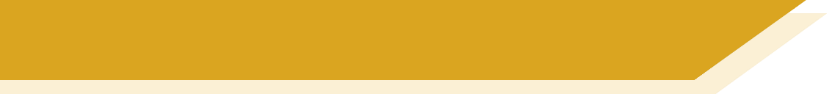 Partner B
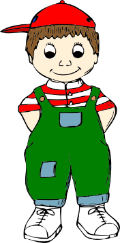 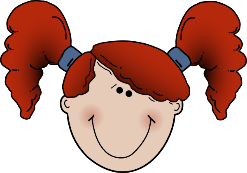 1.
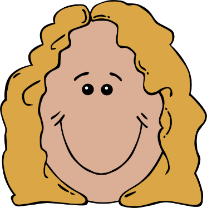 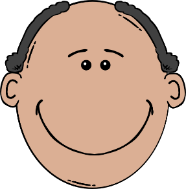 2.
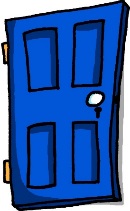 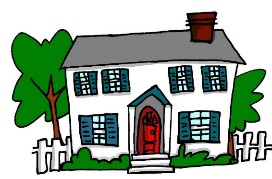 3.
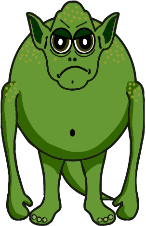 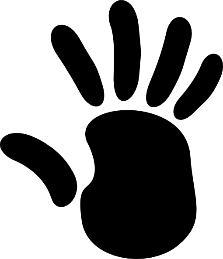 4.
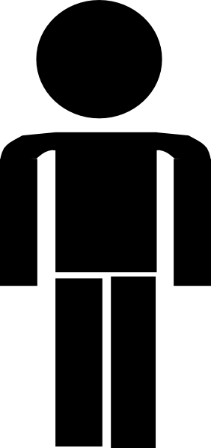 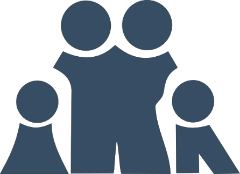 5.
[Speaker Notes: Das Mädchen spielt Fußball.
Die Mutter trinkt Wasser.
Die Tür ist offen.
Das Monster ist groß.
Der Mann lächelt schön.]
Partnerarbeit
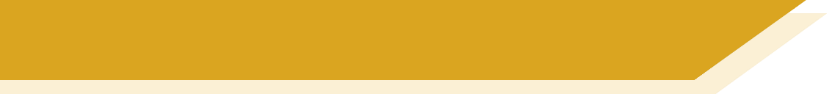 Partner B
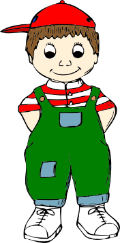 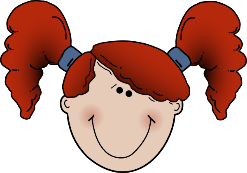 1.
Mädchen
Fußball.
Das
spielt
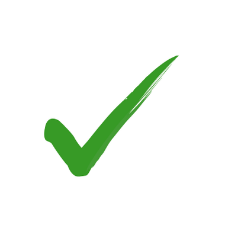 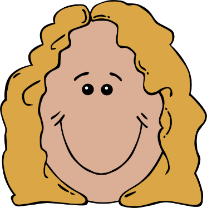 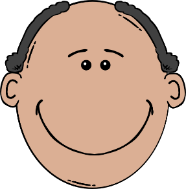 2.
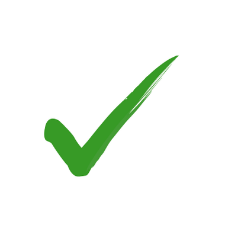 Die
trinkt
Wasser.
Mutter
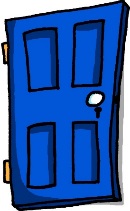 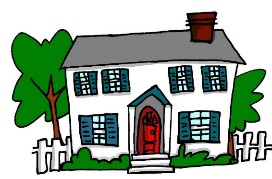 3.
Die
ist
offen.
Tür
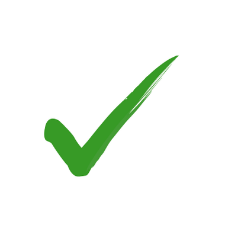 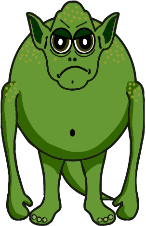 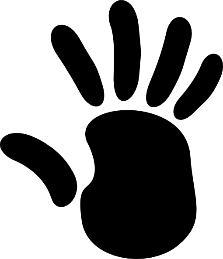 4.
Das
ist
Monster
groß.
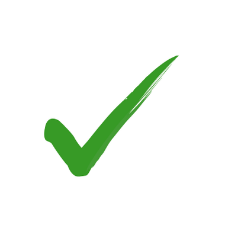 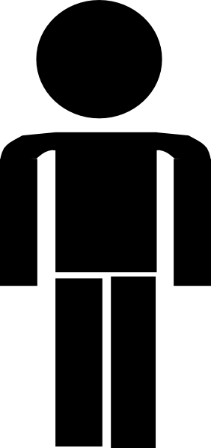 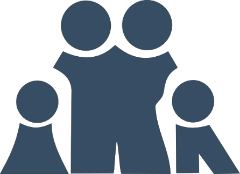 5.
Der
lächelt
Mann
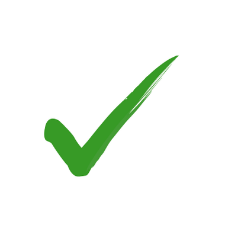 schön.
[Speaker Notes: Das Mädchen spielt Fußball.
Die Mutter trinkt Wasser.
Die Tür ist offen.
Das Monster ist groß.
Der Mann lächelt schön.]
Partnerarbeit [2]
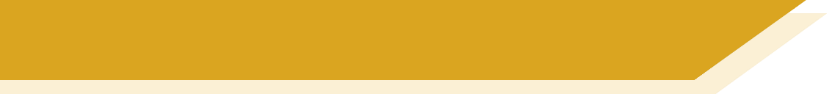 Now swap roles!
Partner B
Now say your five sentences to your partner in German, but do not say out loud the crossed out noun. Use the correct word for ‘the’ (der, die or das).  Your partner will choose between two pictures. S/he will then write out the whole sentence in German – so give a moment to do this.
Partner A
Listen to your partner saying five sentences. For each, tick the noun that matches the word for the that your partner says. Then try to write the spelling of each whole sentence that your partner has read out.
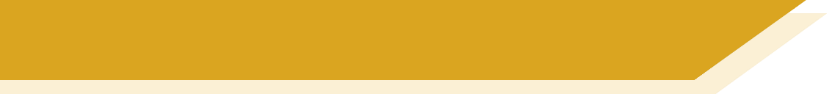 Partnerarbeit
Partner B
[The book] ist nicht lang.
[The head] explodiert plötzlich.
[The family] macht ein Picknick.
[The house] kostet eine Million Euro.
[The hand] ist kalt.
Das Buch ist nicht lang.
Der Kopf explodiert plötzlich.
Die Familie macht ein Picknick.
Das Haus kostet eine Million Euro.
Die Hand ist kalt.
[Speaker Notes: DO NOT DISPLAY THIS SLIDE

lächeln [source 793], schön [source 164]
kosten [894], Million [cluster 206], Euro [cluster 333]
kalt [875]

The German support (on right) can be provided for students as necessary.]
Partnerarbeit
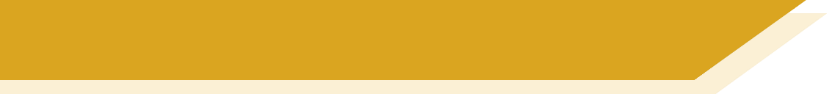 Partner A
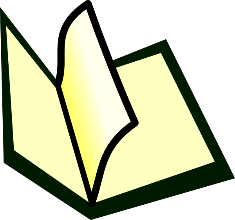 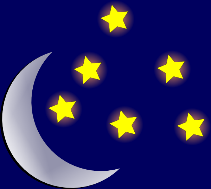 1.
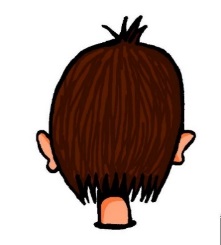 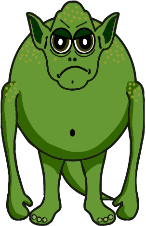 2.
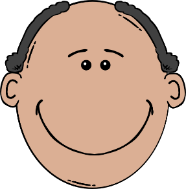 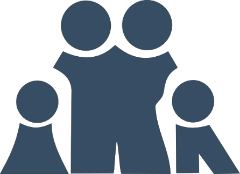 3.
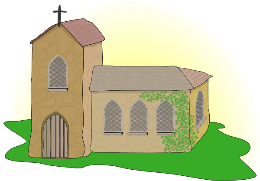 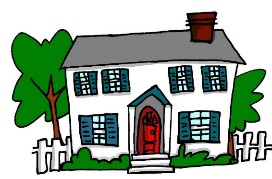 4.
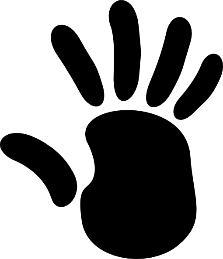 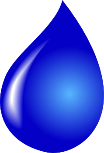 5.
[Speaker Notes: Das Buch ist nicht lang.
Der Kopf explodiert plötzlich.
Die Familie macht ein Picknick.
Das Haus kostet eine Million Euro.
Die Hand ist kalt.]
Partnerarbeit
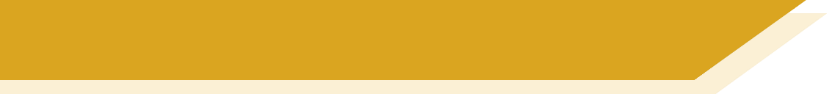 Partner A
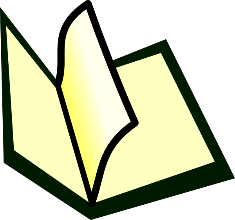 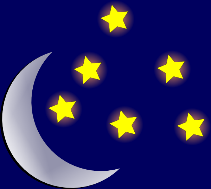 1.
lang.
Das
ist
Buch
nicht
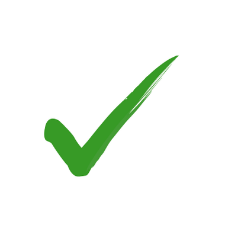 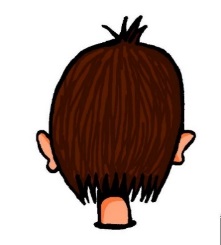 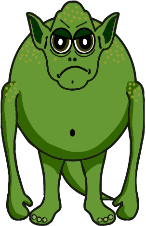 2.
Der
explodiert
plötzlich.
Kopf
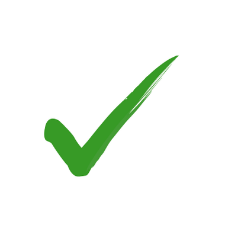 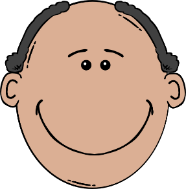 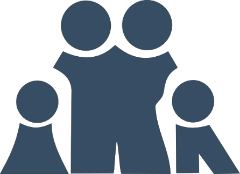 3.
Die
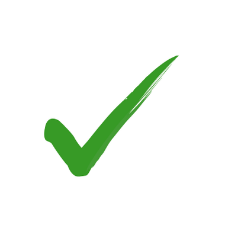 ein
Familie
macht
Picknick.
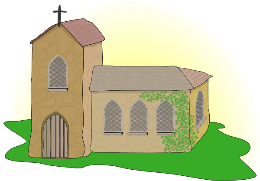 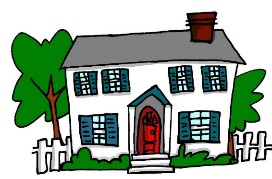 4.
kostet
Haus
Das
eine
Million
Euro.
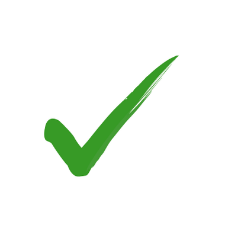 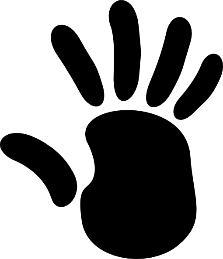 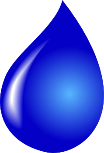 5.
Die
ist
Hand
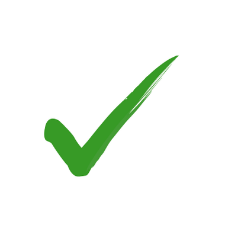 kalt.
[Speaker Notes: Das Buch ist nicht lang.
Der Kopf explodiert plötzlich.
Die Familie macht ein Picknick.
Das Haus kostet eine Million Euro.
Die Hand ist kalt.]
schreiben
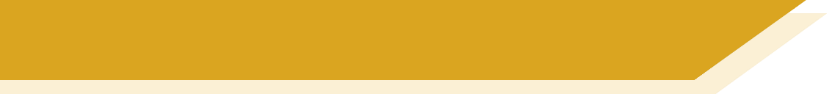 Schreib eine Filmszene
Write sentences in German based on these words. You may add other words. Choose the words for the carefully.
Der Mann trinkt Wasser.
Mann/trinkt
Haus/ist
Mädchen/spielt
Nacht/ist
Junge/liest
Mutter/spielt
Das Haus ist klein/groß/neu/offen/schön.
Das Mädchen spielt Fußball (mit einem Freund).
Die Nacht ist lang und dunkel.
Der Junge liest ein Buch.
Die Mutter spielt Tennis.
[Speaker Notes: The sentences listed are examples.
e.g. 
1. Der Mann trinkt Wasser.
2. Die Nacht ist lang/dunkel.
3. Das Mädchen spielt Fußball/mit einem Freund.
4. Das Haus ist groß/klein und neu.
5. Der Junge liest ein Buch.
6. Die Mutter spielt Tennis.
students should add source or cluster words if they want to add more detail.]